믿음과 행실
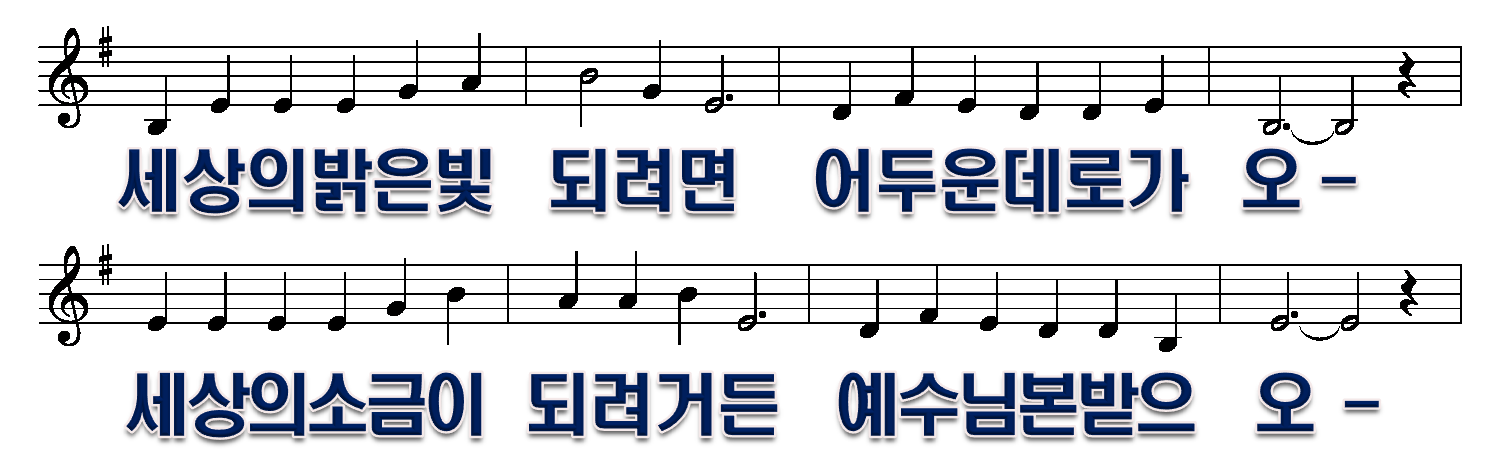 1절
1/10
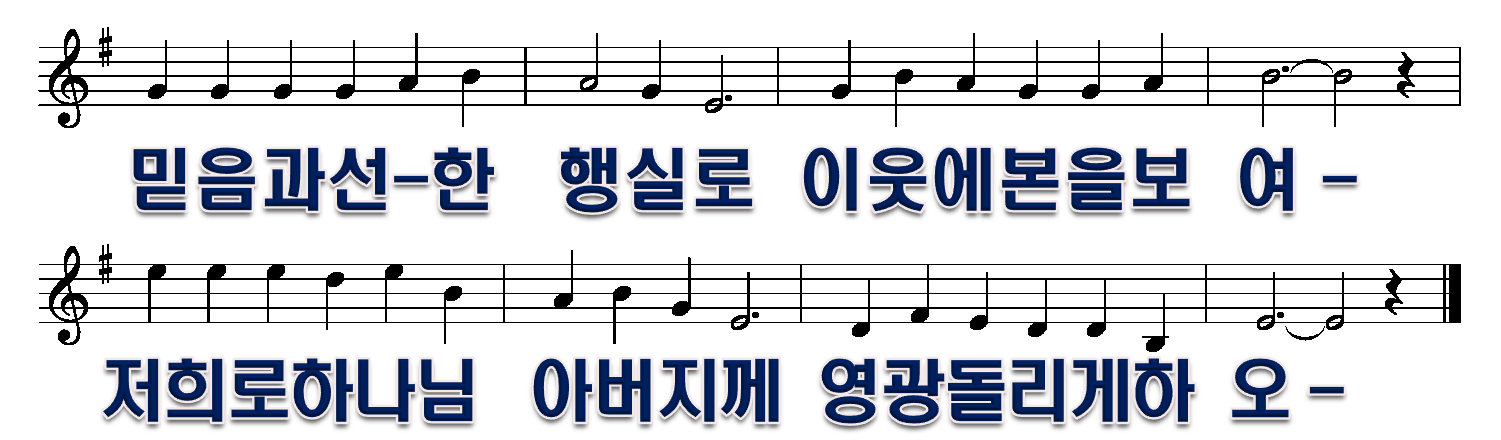 2/10
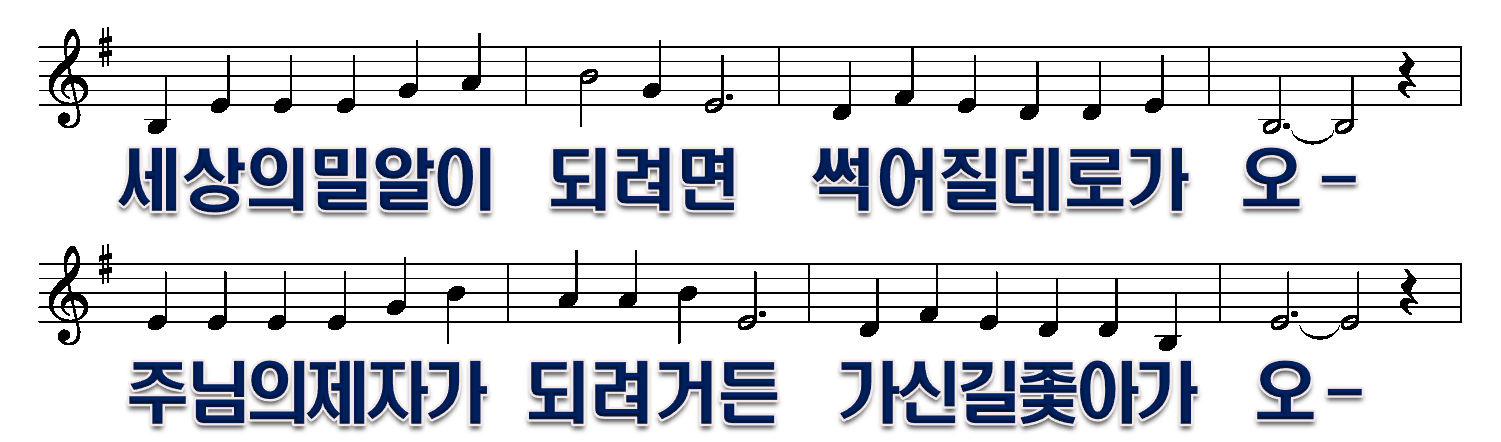 2절
3/10
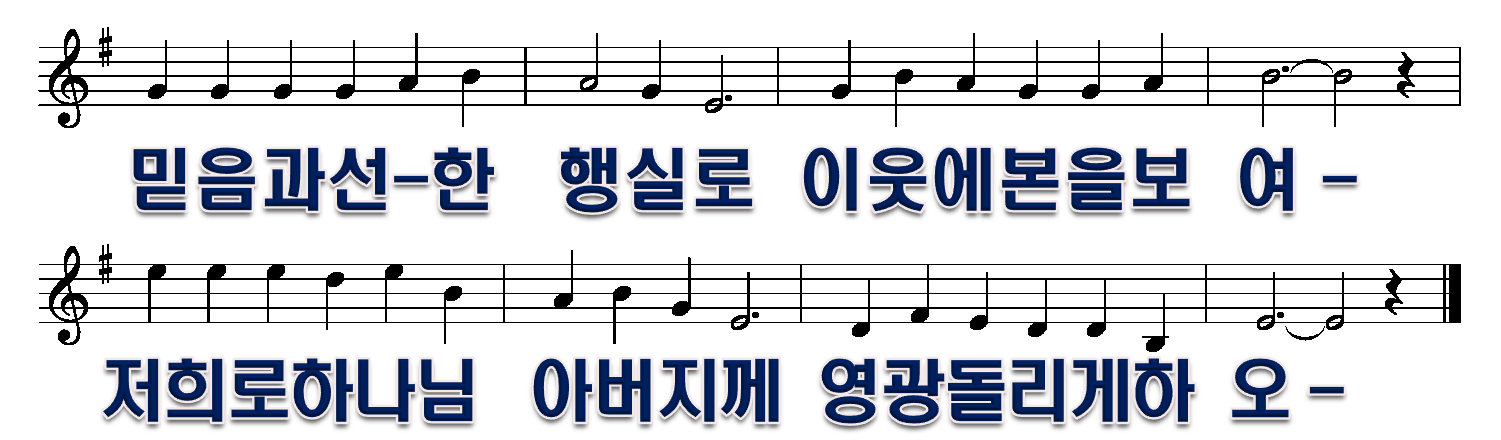 4/10
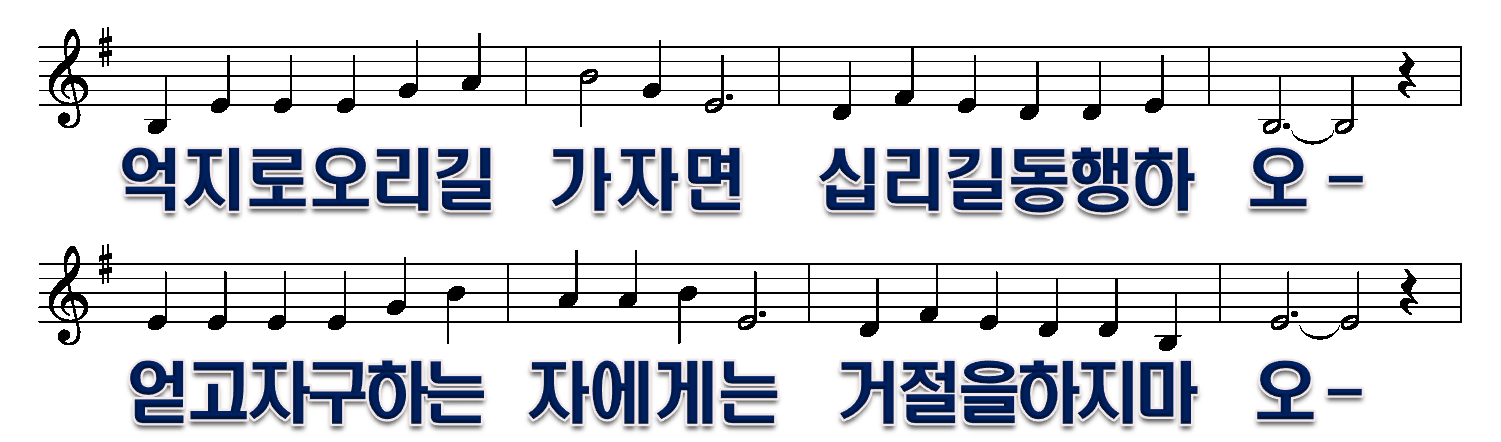 3절
5/10
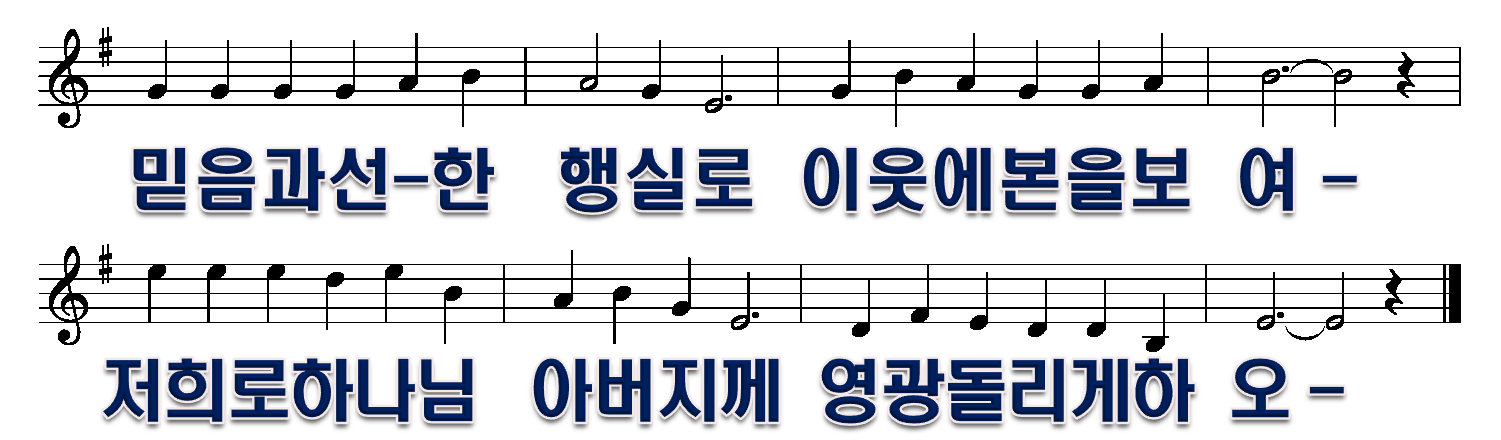 6/10
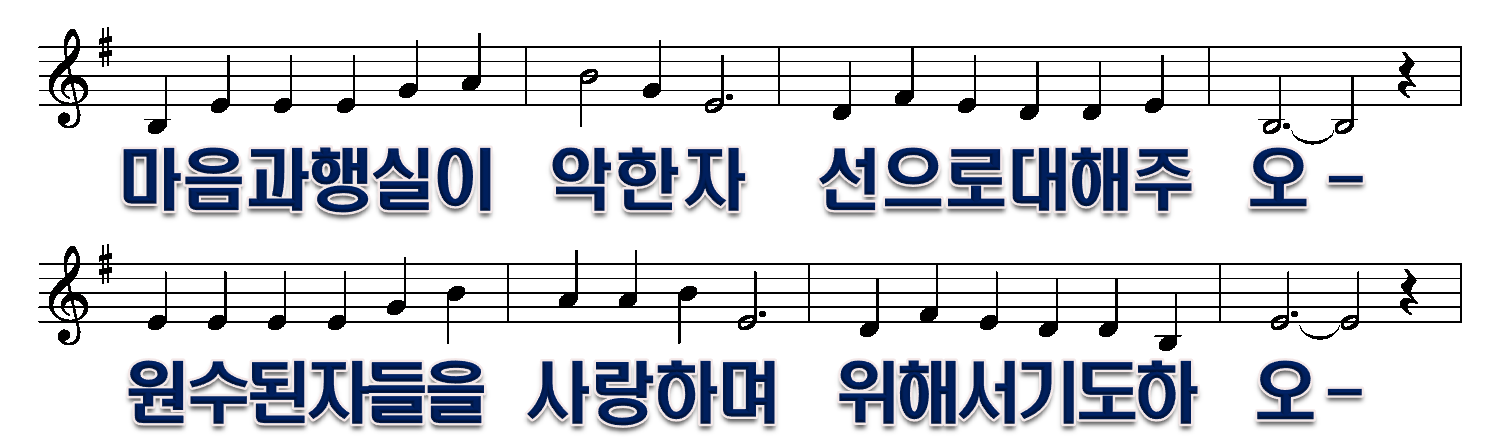 4절
7/10
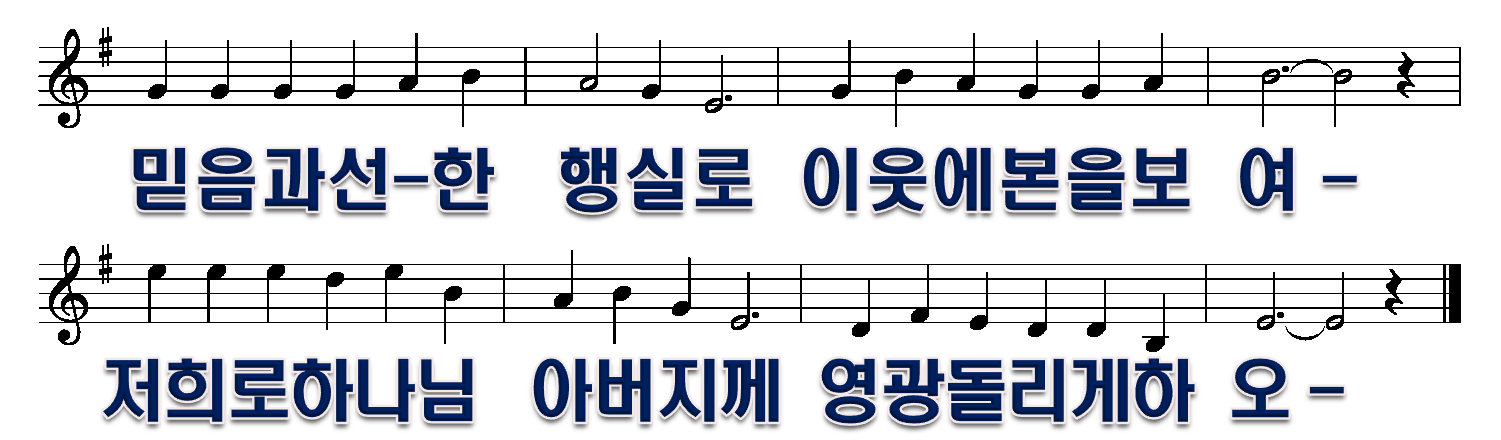 8/10
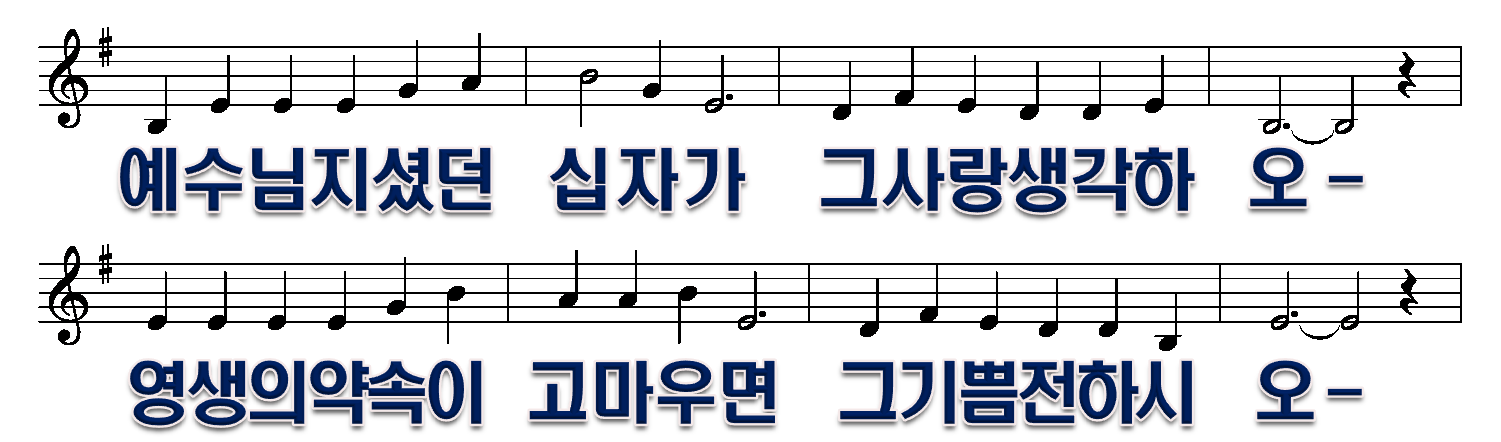 5절
9/10
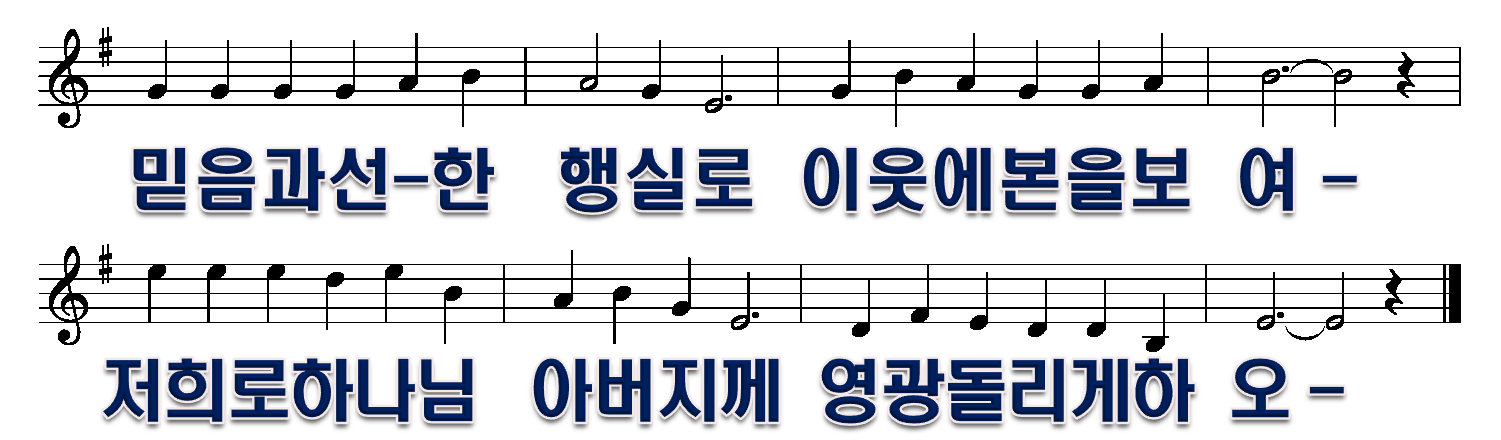 10/10